СТИЛЬ ПРОГРАММИРОВАНИЯ
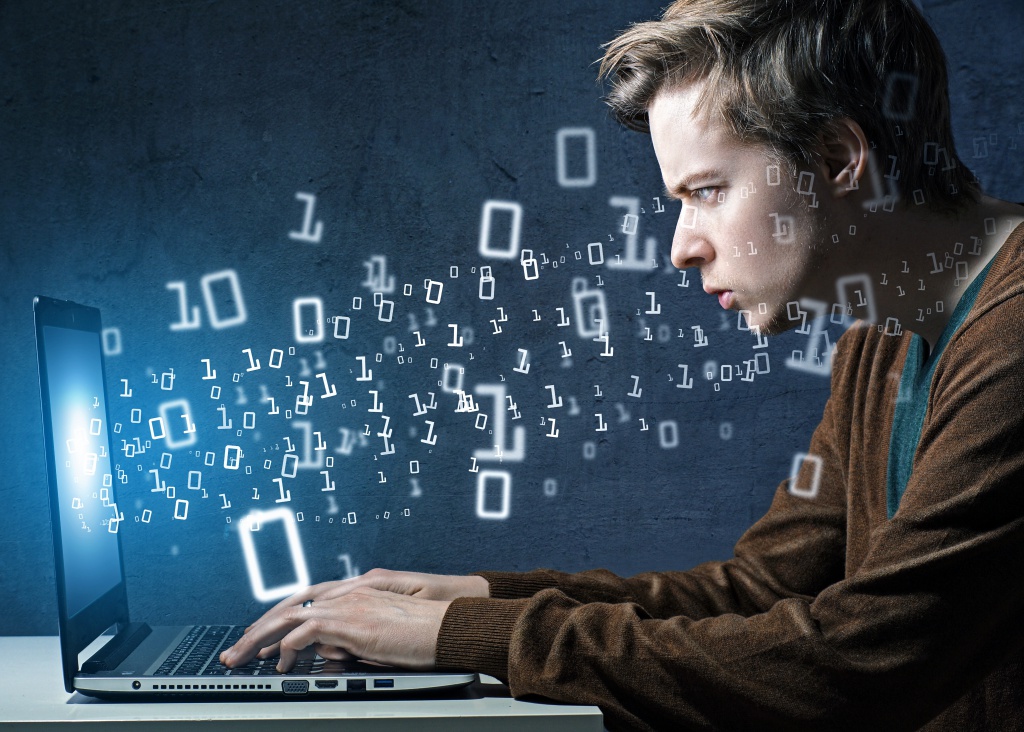 Стиль - набор приемов или методов программирования, которые используют опытные программисты, чтобы получить правильные, эффективные, удобные для применения и легкочитаемые программы
Правила хорошего стиля программирования – это результат соглашения между опытными программистами
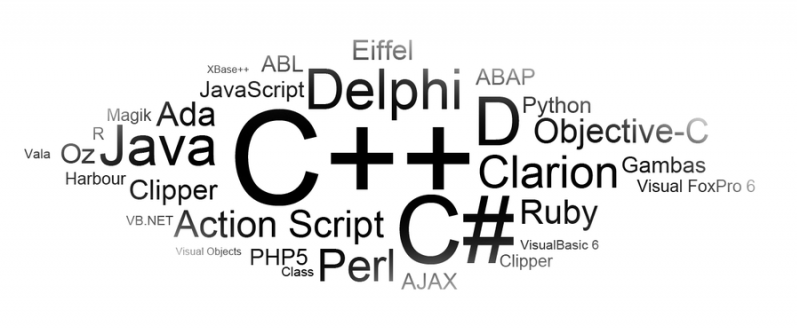 Программа — это документ для последующего использования, учебный материал по кодированию алгоритмов и средство для дальнейшей разработки более совершенных программ. 
Следовательно, языки программирования должны обеспечивать возможность создания удобочитаемых программ. Слишком часто, стремясь побыстрее получить, работающую программу, забывают о ее удобочитаемости.

Программы должны составляться таким образом, чтобы их могли прочитать в первую очередь люди, а не машины. Это необходимо для корректировки, применения и модификации программы. Если бы мы были связаны только с машинами, то программы были бы написаны так, чтобы машина могла читать их легче, чем человек.
Трудночитаемые программы обычно сложно модифицировать, особенно если это приходится делать не автору программы. Как правило, легче полностью переписать чужую программу, чем ее модифицировать. 
Спецификации программы в общем случае постоянно изменяются. Часто мы не только не знаем с самого начала, чего хотим, но и после получения результатов появляется желание изменить программу. 
Как правило, к разработке программы приступают со скромными целями, а в дальнейшем постоянно расширяют ее возможности. 
Следуя определенному стилю программирования, можно избежать некоторых трудностей, возникающих при разработке и модификации программ.
Легкочитаемая программа создает впечатление, что ее автор хорошо знал, что делал. Программа должна передавать логику и структуру алгоритма настолько, насколько это возможно

С точки зрения технологичности хорошим считают стиль оформления программы, облегчающий ее восприятие как самим автором, так и другими 
программистами, которым, 
возможно, придется ее проверять
или модифицировать.
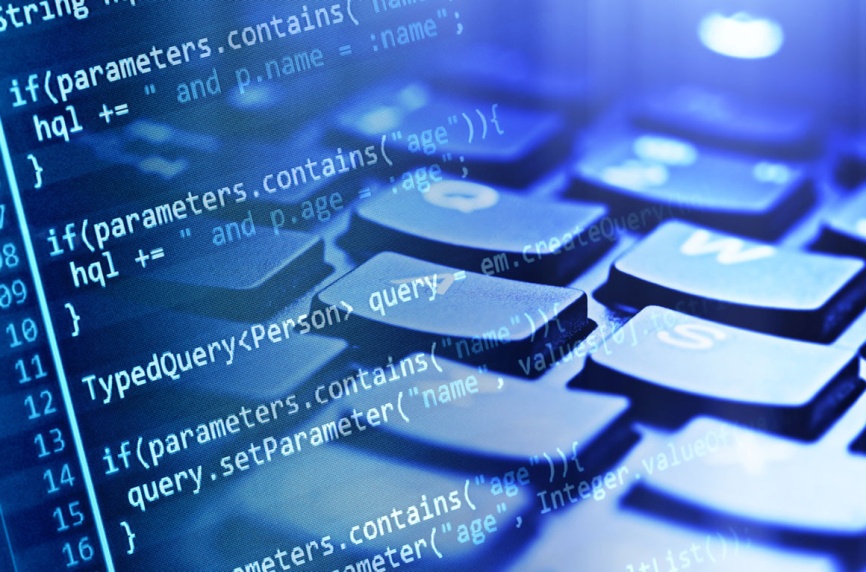 стиль оформления текстов модулей
правила оформления модулей
Стиль оформления программы включает:
правила именования объектов программы (переменных, функций, типов, данных и т. п.)
Company Name
www.themegallery.com
необходимо избегать близких по написанию имен, например: Index и InDec
если позволяет язык программирования, можно использовать символ «_» для визуального разделения имен, состоящих из нескольких слов, например: Max_Item, Next_Itetm
Правила именования объектов программы
При выборе имен программных объектов следует придерживаться следующих правил:
имя объекта должно соответствовать его содержанию, например: MaxItem - максимальный элемент; NextItem - следующий элемент
краткое описание входных и выходных параметров с указанием единиц измерения
ФИО автора программы
краткое описание его назначения
краткое описание алгоритма (метода) и/или ограничений
Правила оформления модулей
Каждый модуль должен предваряться заголовком, который, как минимум, содержит:
название модуля
список используемых (вызываемых) модулей
идентифицирующую информацию (номер версии и/или дату последней корректировки)
например:
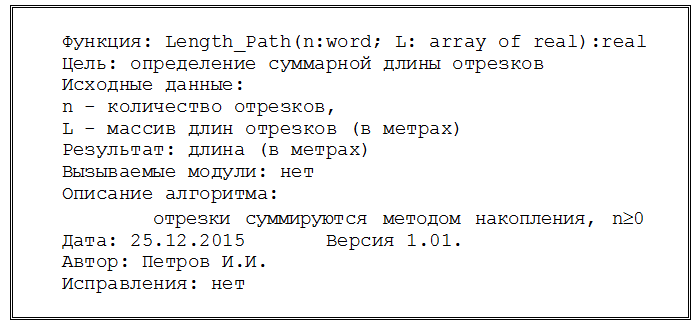 Стиль оформления текстов модулей
определяет использование отступов, пропусков строк и комментариев, облегчающих понимание программы. Как правило, пропуски строк и комментарии используют для визуального разделения частей модуля, выполняющих одно задание

   например:
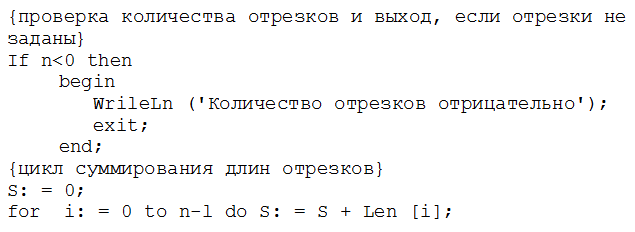 Для таких языков, как Pascal, C++ и Java, использование отступов позволяет прояснить структуру программы: обычно дополнительный отступ обозначает вложение операторов языка.

   например:
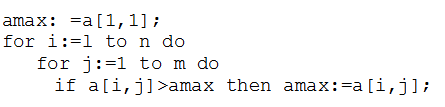 Несколько сложнее дело обстоит с комментариями. Опыт показывает, что переводить с английского языка каждый оператор программы не нужно: любой программист, знающий язык программирования, на котором написана программа, без труда прочитает тот или иной оператор. 
   Комментировать следует цели выполнения тех или иных действий, а также группы операторов, связанные общим действием, т. е. комментарии должны содержать некоторую дополнительную (неочевидную) информацию, 

   например:
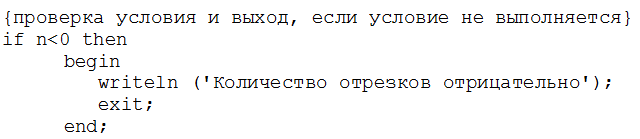 Для языков низкого уровня, например, Ассемблера, стиль, облегчающий понимание, предложить труднее. В этом случае может оказаться целесообразным комментировать и блоки операторов, и каждый оператор, 

   например:
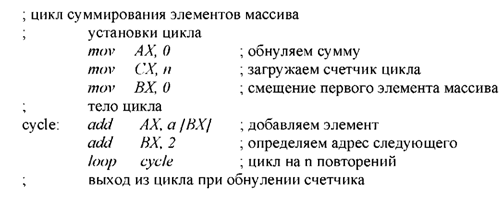